Grade Three Isn’t a Place.This Is Okay.
Inspired by Social Stories by Carol Gray https://carolgraysocialstories.com/2020/04/22/third-grade-isnt-a-place-this-is-okay/
I am in Miss Scott’s grade three classroom at Lincoln School. As long
as I am in grade three, I am in grade three when I am not in Miss Scott’s
classroom, too! That’s because grade three isn’t a place.
Insert Picture
Inspired by Social Stories by Carol Gray https://carolgraysocialstories.com/2020/04/22/third-grade-isnt-a-place-this-is-okay/
This school year, I am a grade three student
wherever I go. I am in grade three at
school, home, and the playground;
and on Saturdays, Sundays, and during
the holidays, too! Being in grade three
means that I am part of a group of kids
who are about the same age and
learning similar things.
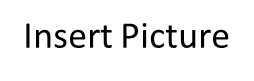 Inspired by Social Stories by Carol Gray https://carolgraysocialstories.com/2020/04/22/third-grade-isnt-a-place-this-is-okay/
We started grade three
in a classroom. Miss
Scott gave us
assignments to
practice new skills.
She checked our work
to be sure that we
understood.
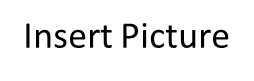 Inspired by Social Stories by Carol Gray https://carolgraysocialstories.com/2020/04/22/third-grade-isnt-a-place-this-is-okay/
Now there is a pandemic.
Pandemics happen once in a
very long while. A pandemic is
when many people in a large
area become sick. COVID-19 is
a virus that is moving around
the world from one person to
another.
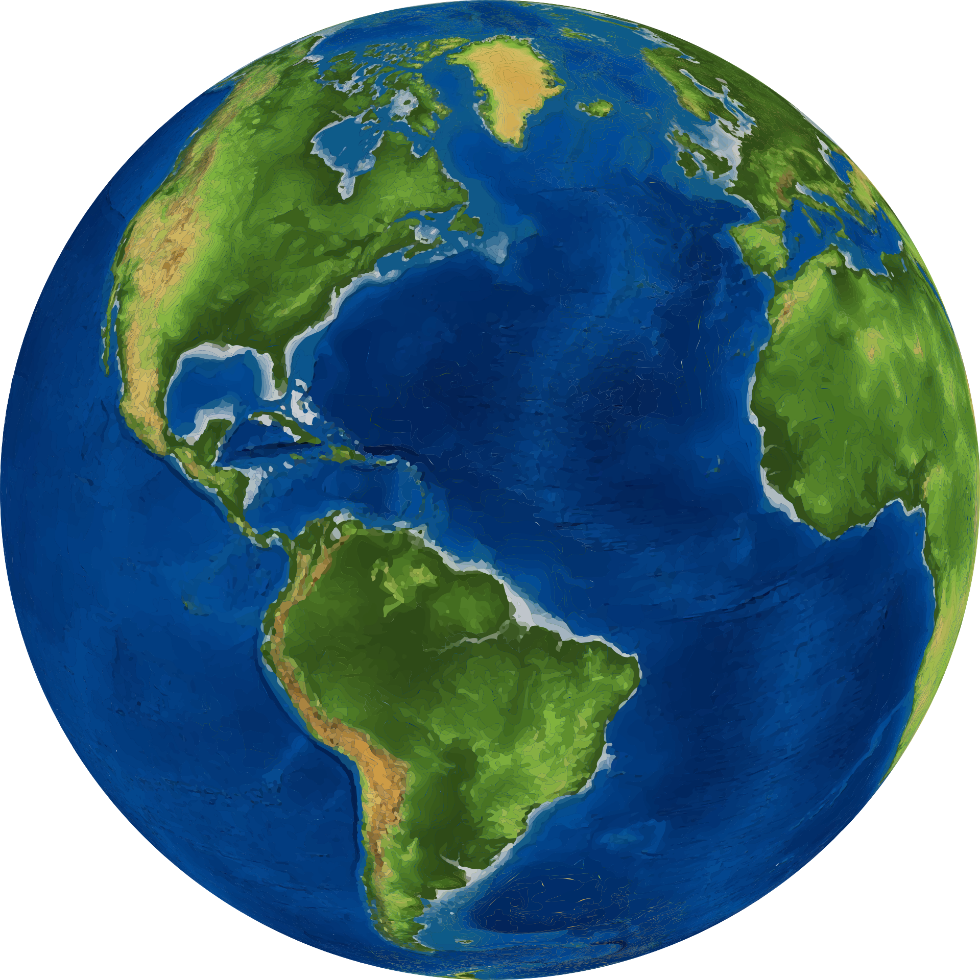 https://pixy.org/src/485/4858564.png
Inspired by Social Stories by Carol Gray https://carolgraysocialstories.com/2020/04/22/third-grade-isnt-a-place-this-is-okay/
https://pixy.org/src/36/369074.jpg
This past March, people began
staying home from school and work
to stay safe from COVID-19 and keep
it from spreading. _______ School
closed to keep students healthy. It
took adults a few weeks to decide
the best place for children to finish
their school year.
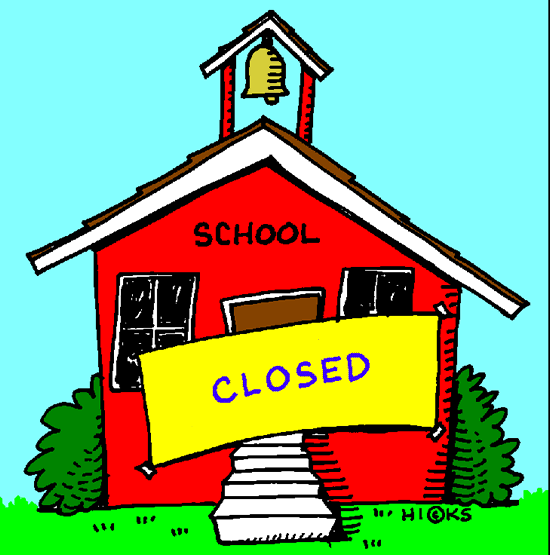 https://pixy.org/4274689/
Inspired by Social Stories by Carol Gray https://carolgraysocialstories.com/2020/04/22/third-grade-isnt-a-place-this-is-okay/
Adults have decided the safest place for children to finish their school year is at home. Miss Scott’s classroom is closed. This is okay. Grade three is open. Working at home is another way to finish grade three.
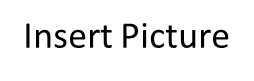 Inspired by Social Stories by Carol Gray https://carolgraysocialstories.com/2020/04/22/third-grade-isnt-a-place-this-is-okay/
Just like before the pandemic,
Miss Scott gives us assignments to
practice new skills, and checks our
work to be sure that we
understand.
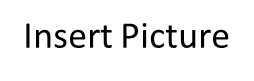 Inspired by Social Stories by Carol Gray https://carolgraysocialstories.com/2020/04/22/third-grade-isnt-a-place-this-is-okay/
Our moms, dads, grandparents, or older brothers or sisters may help,
too. When they were younger, they learned the skills that we are
learning now. They may know how to help if we are confused or stuck.
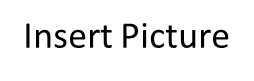 Inspired by Social Stories by Carol Gray https://carolgraysocialstories.com/2020/04/22/third-grade-isnt-a-place-this-is-okay/
Miss Scott is teaching us all that we need to know to finish grade three.
That way, we’ll be ready to start grade four!
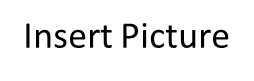 Inspired by Social Stories by Carol Gray https://carolgraysocialstories.com/2020/04/22/third-grade-isnt-a-place-this-is-okay/
Inspired by Third Grade Isn’t a Place. This is Okay.by Carol Gray
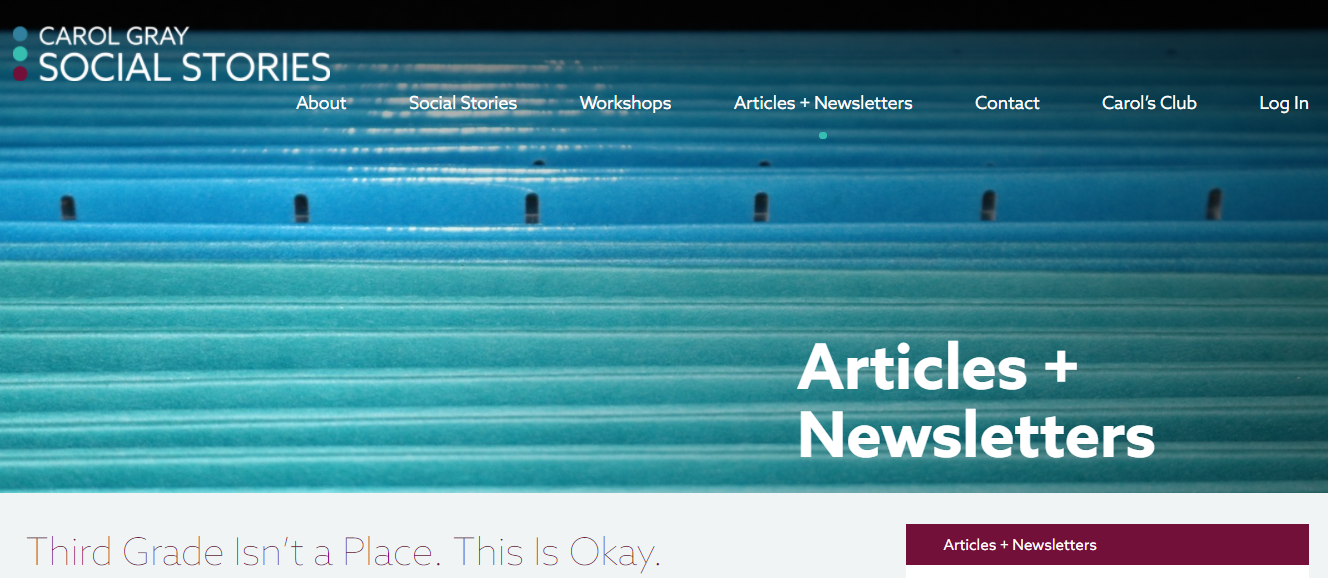 https://carolgraysocialstories.com/wp-content/uploads/2020/04/Third-Grade-Isnt-a-Place.-This-Is-Okay..pdf